An Unlikely
hero
Hebrews 11
Judges 2
Hebrews 11:30
30. By faith the walls of Jericho fell down after they were encircled for seven days.
God changes workers, but not HOW He works.
God BLESSES faith.
God JUDGES unbelief.
Hebrews 11:31
31. By faith the harlot Rahab did not perish with those who did not believe, when she had received the spies with peace.
Joshua 2:1-11
1. Now Joshua the son of Nun sent out two men from Acacia Grove to spy secretly, saying, “Go, view the land, especially Jericho.” So they went, and came to the house
Joshua 2:1-11
of a harlot named Rahab, and lodged there.
Joshua 2:1-11
2. And it was told the king of Jericho, saying, “Behold, men have come here tonight from the children of Israel to search out the country.”
Joshua 2:1-11
3. So the king of Jericho sent to Rahab, saying, “Bring out the men who have come to you, who have entered your house, for they have come to search out all the country.”
Joshua 2:1-11
4. Then the woman took the two men and hid them. So she said, “Yes, the men came to me, but I did not know where they were from.
Joshua 2:1-11
5. And it happened as the gate was being shut, when it was dark, that the men went out. Where the men went I do not know; pursue them quickly, for you may overtake them.”
Joshua 2:1-11
6. (But she had brought them up to the roof and hidden them with the stalks of flax, which she had laid in order on the roof.)
Joshua 2:1-11
7. Then the men pursued them by the road to the Jordan, to the fords. And as soon as those who pursued them had gone out, they shut the gate.
Joshua 2:1-11
8. Now before they lay down, she came up to them on the roof,
Joshua 2:1-11
9. And said to the men: “I know that the Lord has given you the land, that the terror of you has fallen on us, and that all the inhabitants of the land are fainthearted because of you.
Joshua 2:1-11
10. For we have heard how the Lord dried up the water of the Red Sea for you when you came out of Egypt, and what you did to the two kings of the Amorites who were on the
Joshua 2:1-11
other side of the Jordan, Sihon and Og, whom you utterly destroyed.
Joshua 2:1-11
11. And as soon as we heard these things, our hearts melted; neither did there remain any more courage in anyone because of you, for the Lord your God,
Joshua 2:1-11
He is God in heaven above and on earth beneath.
Rahab was saved for a PURPOSE.
Ephesians 2:10
10. For we are His workmanship, created in Christ Jesus for good works, which God prepared beforehand that we should walk in them.
Rahab acted on what she DID KNOW.
2 Corinthians 3:16
16. Nevertheless when one turns to the Lord, the veil is taken away.
God can save 
ANYONE if they 
will receive salvation.
Concern should be your soul’s DESTINY.
Faith enables us to turn from approval of MEN to approval of GOD.
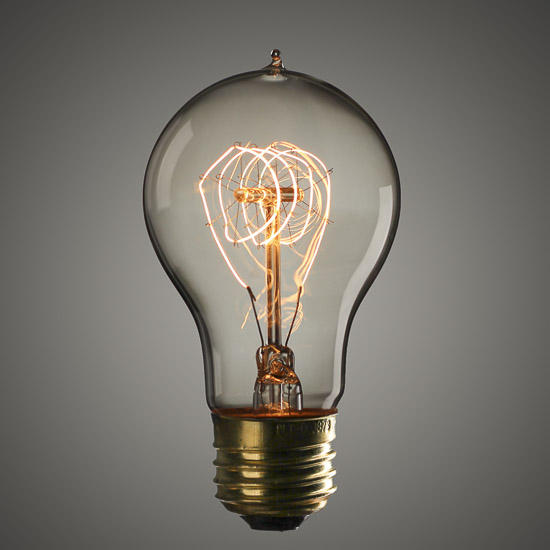 An Unlikely
hero
Hebrews 11
Judges 2